Supplier Sustainability Roadmap 2020-22
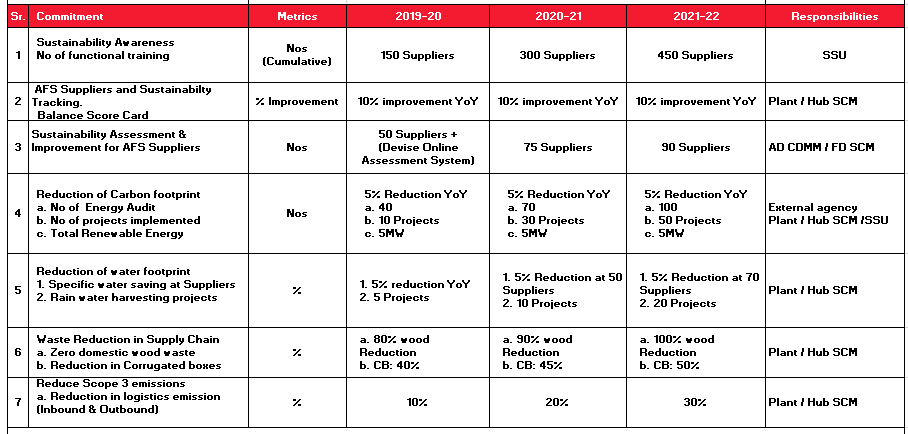